AUXILIARY VIEWS
V.Ryan © 2024
technologystudent.com © 2024
WORLD ASSOCIATION OF TECHNOLOGY TEACHERS	https://www.facebook.com/groups/254963448192823/
EXERCISE BOOK
PLAN VIEW
3	4
60O
4
1
1
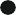 3
2
5
3
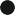 X
1
2
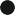 4
2
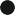 X
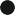 60O
5
THIRD ANGLE PROJECTION
Y
Y
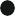 5
4
2
3
FRONT VIEW
V.Ryan © 2024
technologystudent.com © 2024
https://www.facebook.com/groups/254963448192823/
WORLD ASSOCIATION OF TECHNOLOGY TEACHERS
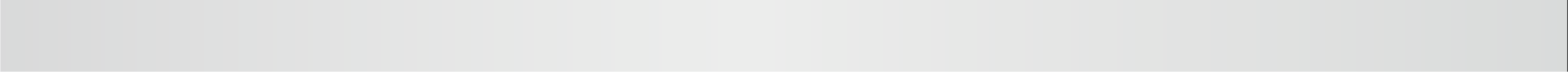 AUXILIARY VIEWS - ORTHOGRAPHIC DRAWING
technologystudent.com © 2024	V.Ryan © 2024
WORLD ASSOCIATION OF TECHNOLOGY TEACHERS	https://www.facebook.com/groups/254963448192823/
QUESTION
ISOMETRIC
Complete the auxiliary view, of the ‘T’ shaped object shown opposite.
Details and dimensions of the
object are shown on the right.
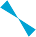 HELPFUL LINK:
https://technologystudent.com/despro_3/auxil1.html
HELPFUL LINK
DIMENSIONS
(not drawn to scale)
70mm
45o
25mm
25mm
V.Ryan © 2024
70mm
25mm
THIRD ANGLE PROJECTION
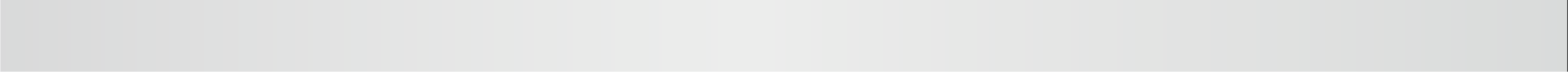 AUXILIARY VIEWS - ORTHOGRAPHIC DRAWING
technologystudent.com © 2024	V.Ryan © 2024
WORLD ASSOCIATION OF TECHNOLOGY TEACHERS	https://www.facebook.com/groups/254963448192823/
QUESTION
ISOMETRIC
Draw the front, side and auxiliary views, of the ‘T’ shaped object shown opposite.
Details and dimensions of the object
/ part are shown on the right.
HELPFUL LINK:
https://technologystudent.com/despro_3/auxil1.html
HELPFUL LINK
DIMENSIONS
(not drawn to scale)
70mm
25mm
25mm
70mm
25mm
THIRD ANGLE PROJECTION
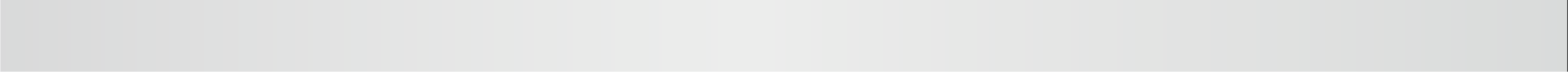 AUXILIARY VIEWS - ORTHOGRAPHIC DRAWING
technologystudent.com © 2024	V.Ryan © 2024
WORLD ASSOCIATION OF TECHNOLOGY TEACHERS	https://www.facebook.com/groups/254963448192823/
QUESTION
ISOMETRIC
Complete the auxiliary view, of the circular disk shown opposite.
Details and dimensions of the
object are shown on the right.
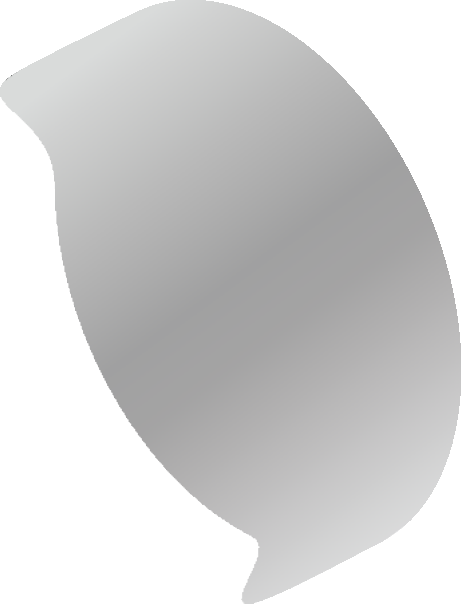 HELPFUL LINK:
https://technologystudent.com/despro_3/auxil2.html
3
HELPFUL LINK
2
1
DIMENSIONS
(not drawn to scale)
100mm
20mm
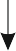 6
7
2
3
5
4
1
THIRD ANGLE PROJECTION
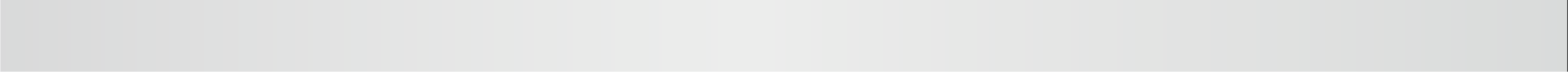 AUXILIARY VIEWS - ORTHOGRAPHIC DRAWING
technologystudent.com © 2024	V.Ryan © 2024
WORLD ASSOCIATION OF TECHNOLOGY TEACHERS	https://www.facebook.com/groups/254963448192823/
QUESTION
ISOMETRIC
Draw the front, side and auxiliary view, of the circular disk shown opposite.
Details and dimensions of the
object are shown on the right.
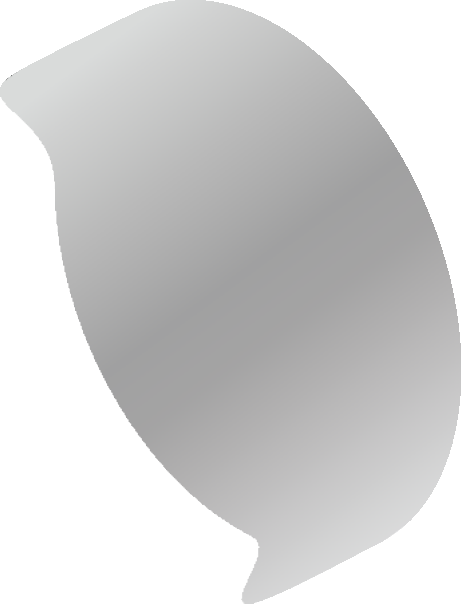 HELPFUL LINK:
https://technologystudent.com/despro_3/auxil2.html
HELPFUL LINK
DIMENSIONS
(not drawn to scale)
100mm
20mm
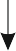 THIRD ANGLE PROJECTION
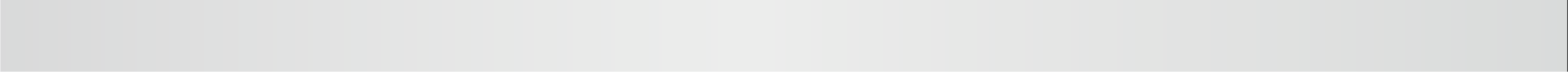 AUXILIARY VIEWS - ORTHOGRAPHIC DRAWING
technologystudent.com © 2023	V.Ryan © 2023
WORLD ASSOCIATION OF TECHNOLOGY TEACHERS	https://www.facebook.com/groups/254963448192823/
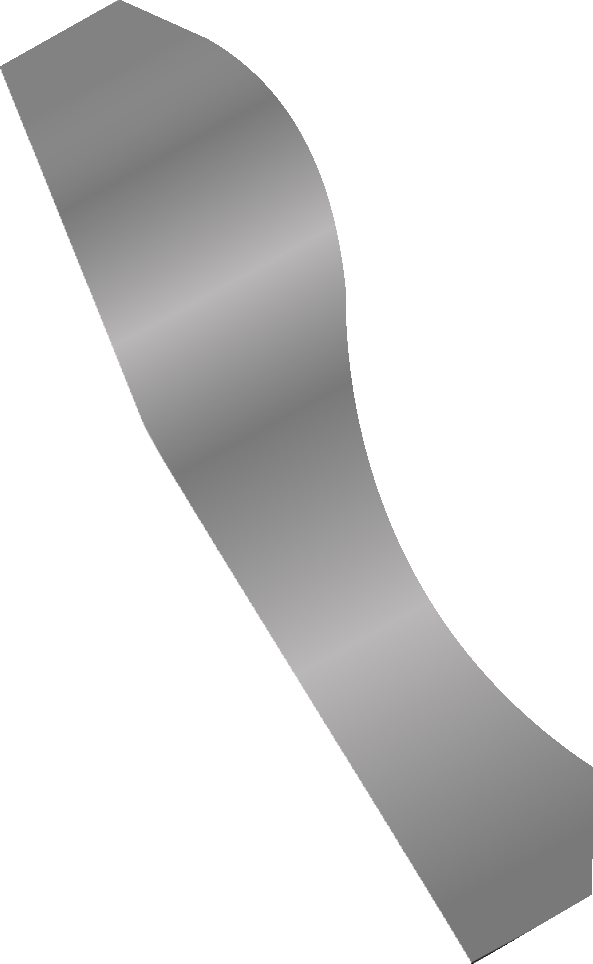 HELPFUL LINK:
https://technologystudent.com/despro_3/auxil3.html
QUESTION
COMPLETE THE AUXILIARY VIEW OF THE OBJECT SHOWN BELOW. THE AUXILIARY VIEW HAS BEEN STARTED FOR YOU.
HELPFUL LINK
A B
ISOMETRIC
45O
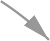 J
DIMENSIONS
(not drawn to scale)

96mm
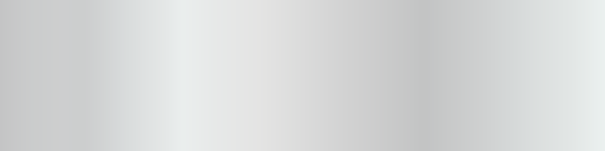 24mm
45O
A
B
18mm
R30mm
R48mm
96mm
J
18mm
THIRD ANGLE PROJECTION
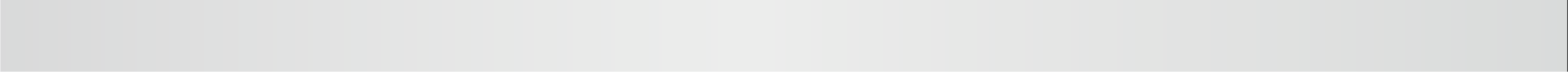 AUXILIARY VIEWS - ORTHOGRAPHIC DRAWING
technologystudent.com © 2023	V.Ryan © 2023
WORLD ASSOCIATION OF TECHNOLOGY TEACHERS	https://www.facebook.com/groups/254963448192823/
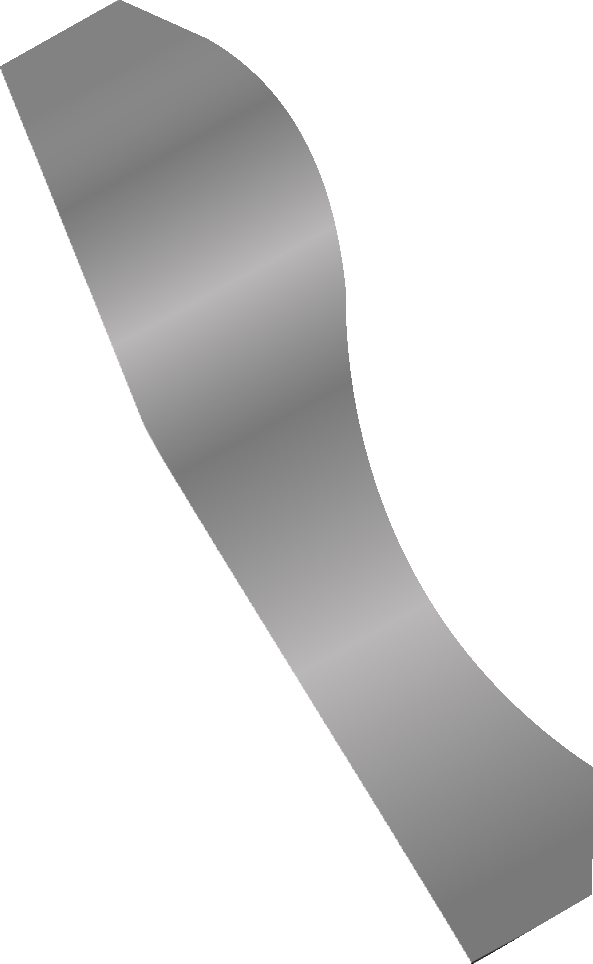 HELPFUL LINK:
https://technologystudent.com/despro_3/auxil3.html
QUESTION
Draw the front, side and auxiliary views, of the solid object. Details and dimensions of the object are shown to the right of the page.
HELPFUL LINK
ISOMETRIC
DIMENSIONS
(not drawn to scale)

96mm
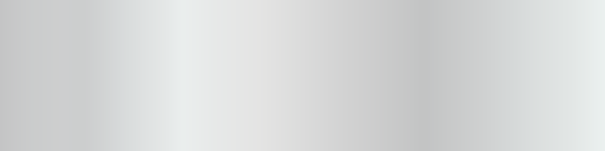 24mm
18mm
R30mm
R48mm
96mm
18mm
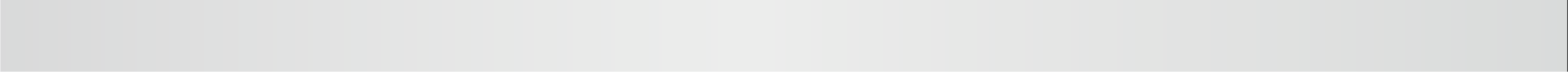 AUXILIARY VIEWS - ORTHOGRAPHIC DRAWING
technologystudent.com © 2023	V.Ryan © 2023
WORLD ASSOCIATION OF TECHNOLOGY TEACHERS	https://www.facebook.com/groups/254963448192823/
QUESTION
ISOMETRIC
COMPLETE THE AUXILIARY VIEW OF THE OBJECT SHOWN OPPOSITE. THE AUXILIARY VIEW HAS BEEN STARTED FOR YOU.
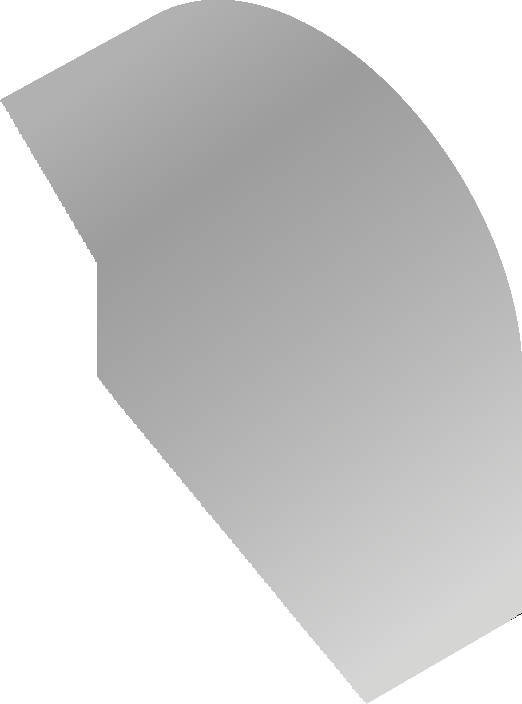 F
G
45O
HELPFUL LINK:
https://technologystudent.com/despro_3/auxil4.html
DIMENSIONS
HELPFUL LINK
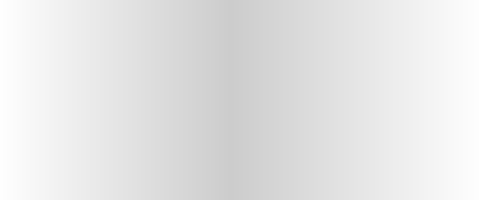 37mm
D
E
C
45O
F
B
R45mm
G
A
44mm
90mm
THIRD ANGLE PROJECTION
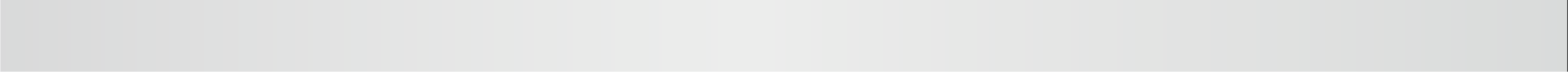 AUXILIARY VIEWS - ORTHOGRAPHIC DRAWING
technologystudent.com © 2023	V.Ryan © 2023
WORLD ASSOCIATION OF TECHNOLOGY TEACHERS	https://www.facebook.com/groups/254963448192823/
QUESTION
ISOMETRIC
Draw the front, side and auxiliary views, of the solid object. Details and dimensions of the object are shown to the right of the page.
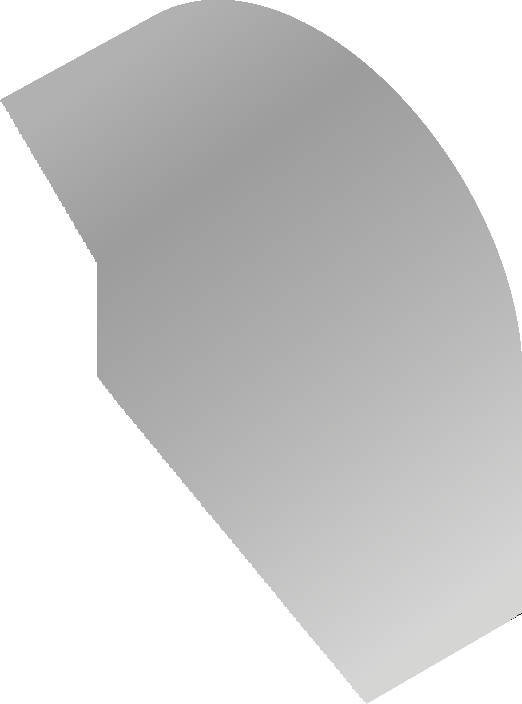 HELPFUL LINK:
https://technologystudent.com/despro_3/auxil4.html
DIMENSIONS
HELPFUL LINK
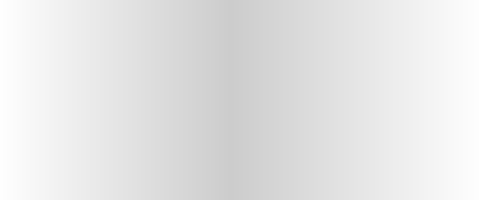 37mm
R45mm
44mm
90mm
THIRD ANGLE PROJECTION
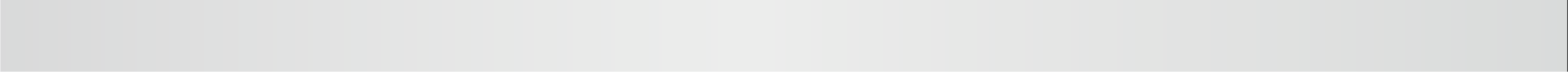 AUXILIARY VIEWS - ORTHOGRAPHIC DRAWING
technologystudent.com © 2023	V.Ryan © 2023
WORLD ASSOCIATION OF TECHNOLOGY TEACHERS	https://www.facebook.com/groups/254963448192823/
QUESTION
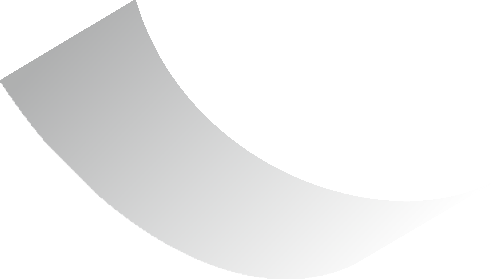 ISOMETRIC
COMPLETE THE AUXILIARY VIEW OF THE OBJECT SHOWN OPPOSITE. THE AUXILIARY VIEW HAS BEEN STARTED FOR YOU.
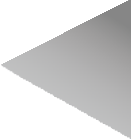 DIMENSIONS
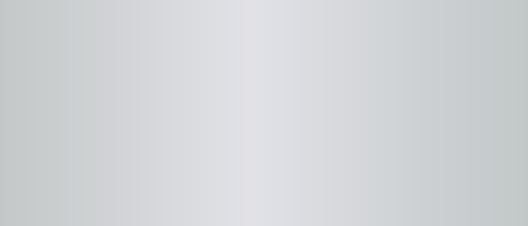 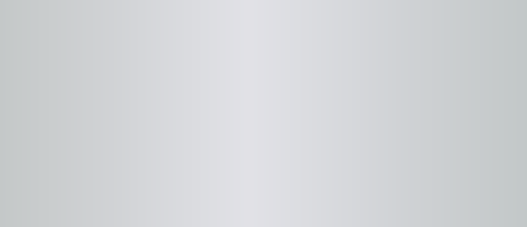 30mm
45O
HELPFUL LINK:
https://technologystudent.com/despro_3/auxil5.html
R50mm
15mm
15mm
HELPFUL LINK
25mm
15mm
THIRD ANGLE PROJECTION
25mm
15mm
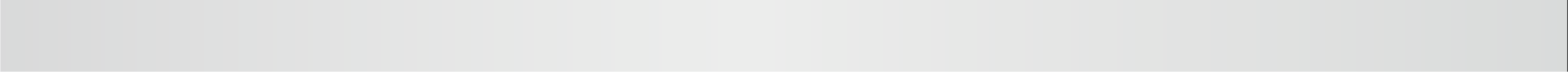 AUXILIARY VIEWS - ORTHOGRAPHIC DRAWING
technologystudent.com © 2023	V.Ryan © 2023
WORLD ASSOCIATION OF TECHNOLOGY TEACHERS	https://www.facebook.com/groups/254963448192823/
QUESTION
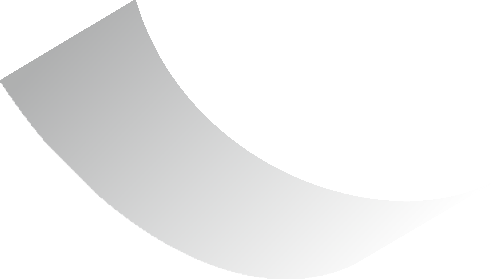 ISOMETRIC
Draw the front, side and auxiliary views, of the solid object. Details and dimensions of the object are shown to the right of the page.
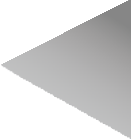 DIMENSIONS
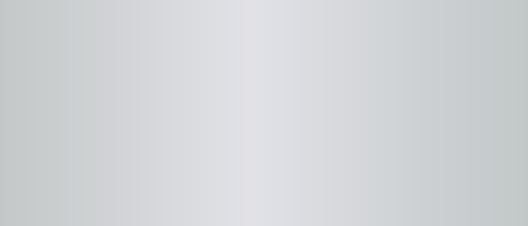 30mm
HELPFUL LINK:
https://technologystudent.com/despro_3/auxil5.html
R50mm
15mm
15mm
HELPFUL LINK
25mm
15mm
THIRD ANGLE PROJECTION
25mm
15mm
AUXILIARY VIEWS - ORTHOGRAPHIC DRAWING
technologystudent.com © 2023	V.Ryan © 2023
WORLD ASSOCIATION OF TECHNOLOGY TEACHERS	https://www.facebook.com/groups/254963448192823/
QUESTION
COMPLETE THE AUXILIARY VIEW OF THE HOUSE, BY ADDING THE MISSING LINES / PARTS.
HELPFUL LINK:
https://technologystudent.com/despro_3/auxil6.html
HELPFUL LINK
60O
THIRD ANGLE PROJECTION
AUXILIARY VIEWS - ORTHOGRAPHIC DRAWING
technologystudent.com © 2023	V.Ryan © 2023
WORLD ASSOCIATION OF TECHNOLOGY TEACHERS	https://www.facebook.com/groups/254963448192823/
QUESTION
COMPLETE THE ORTHOGRAPHIC
DRAWING OF THE HOUSE, BY
ADDING THE AUXILIARY VIEW
HELPFUL LINK:
https://technologystudent.com/despro_3/auxil6.html
HELPFUL LINK
60O
THIRD ANGLE PROJECTION
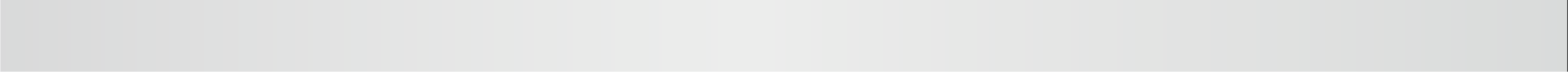 AUXILIARY VIEWS - ORTHOGRAPHIC DRAWING
technologystudent.com © 2023	V.Ryan © 2023
WORLD ASSOCIATION OF TECHNOLOGY TEACHERS	https://www.facebook.com/groups/254963448192823/
QUESTION
ISOMETRIC
(not to scale)
Complete the auxiliary view of the aluminium casting shown below as a front and plan view. Some of the guidelines have been drawn for you.
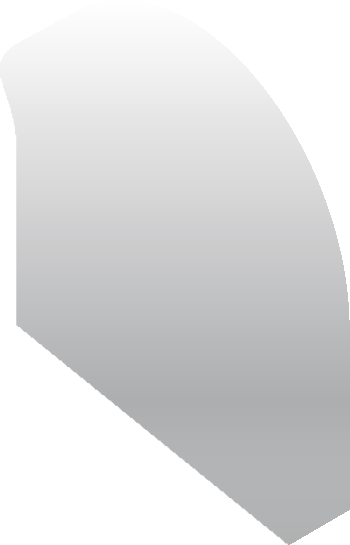 DIMENSIONS
20mm
20mm
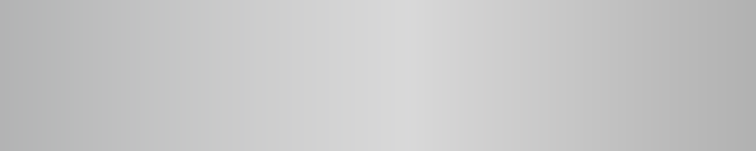 20mm
HELPFUL LINK
20mm
60O
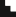 R50mm
HELPFUL LINK:
https://technologystudent.com/despro_3/auxil7.html
90mm
40mm
THIRD ANGLE PROJECTION
100mm
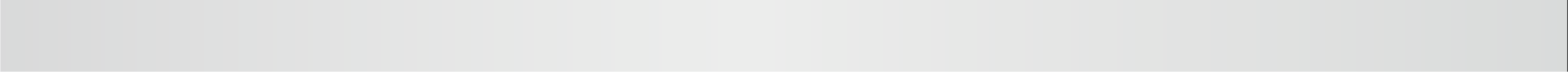 AUXILIARY VIEWS - ORTHOGRAPHIC DRAWING
technologystudent.com © 2023	V.Ryan © 2023
WORLD ASSOCIATION OF TECHNOLOGY TEACHERS	https://www.facebook.com/groups/254963448192823/
QUESTION
ISOMETRIC
(not to scale)
Draw a front, side and auxiliary view of the aluminium casting. Details and dimensions of the casting are shown to the right of the page.
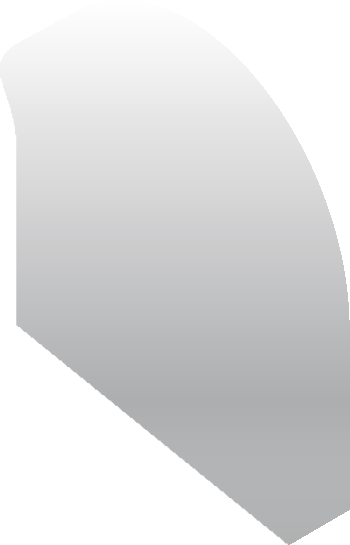 DIMENSIONS
20mm
20mm
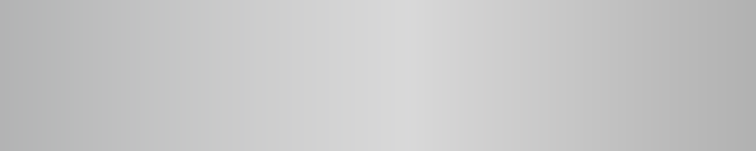 20mm
HELPFUL LINK
20mm
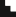 R50mm
HELPFUL LINK:
https://technologystudent.com/despro_3/auxil7.html
90mm
40mm
THIRD ANGLE PROJECTION
100mm
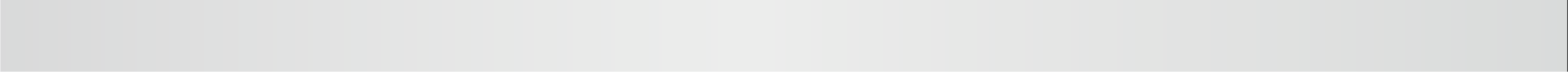 AUXILIARY VIEWS - ORTHOGRAPHIC DRAWING
technologystudent.com © 2024	V.Ryan © 2024
WORLD ASSOCIATION OF TECHNOLOGY TEACHERS	https://www.facebook.com/groups/254963448192823/
QUESTION
E
D	C	B	A
ISOMETRIC
Complete the auxiliary view, of the top surface of the object shown opposite.
Details and dimensions of the
object are shown on the right.
TOP SURFACE
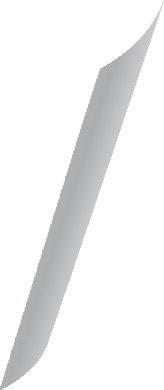 Please note: the auxiliary view will show the true size and shape of the top surface.
HELPFUL LINK:
https://technologystudent.com/despro_3/auxil8.html


HELPFUL LINK
DIMENSIONS
(not drawn to scale)
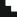 R40mm
50mm
A
B
C
D
100mm
63mm
E
V.Ryan © 2024
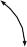 20O
20mm
20mm
100mm
THIRD ANGLE PROJECTION
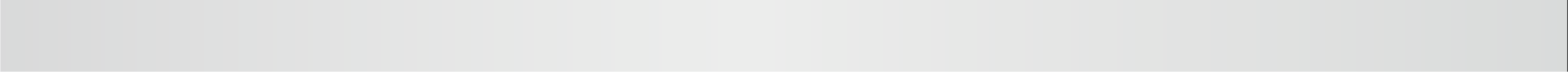 AUXILIARY VIEWS - ORTHOGRAPHIC DRAWING
technologystudent.com © 2024	V.Ryan © 2024
WORLD ASSOCIATION OF TECHNOLOGY TEACHERS	https://www.facebook.com/groups/254963448192823/
QUESTION
ISOMETRIC
Draw the auxiliary view, of the top surface of the object shown opposite.
Details and dimensions of the
object are shown on the right.
TOP SURFACE
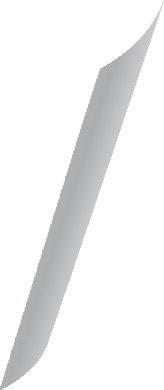 Please note: the auxiliary view will show the true size and shape of the top surface.
HELPFUL LINK:
https://technologystudent.com/despro_3/auxil8.html


HELPFUL LINK
DIMENSIONS
(not drawn to scale)
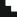 R40mm
50mm
100mm
63mm
V.Ryan © 2024
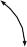 20O
20mm
20mm
100mm
THIRD ANGLE PROJECTION
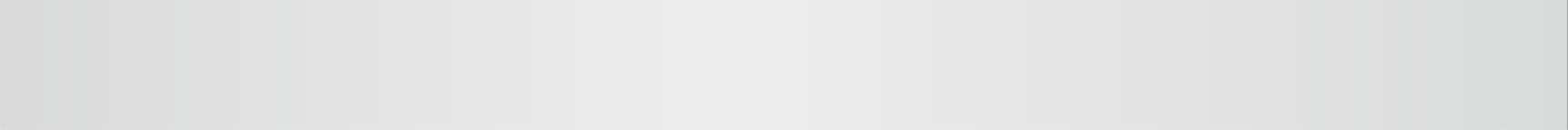 DIMENSIONS
AUXILIARY VIEWS - ORTHOGRAPHIC DRAWING
(not drawn to scale)
technologystudent.com © 2024	V.Ryan © 2024
20mm
WORLD ASSOCIATION OF TECHNOLOGY TEACHERS	https://www.facebook.com/groups/254963448192823/
15
QUESTION
30mm
Complete the auxiliary view, of the angled surface of the cast steel machine part.
Details and dimensions of the object are shown
on the right.

Please note: the auxiliary view will show the true size and shape of the 60 degree angled surface.
80mm
10
40mm
80mm
X
Y
A
ISOMETRIC
B
B
C
C
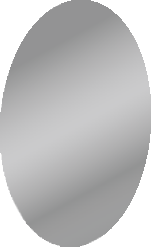 X
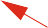 Y
A
B
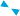 C
B
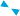 HELPFUL LINK:
https://technologystudent.com/despro_3/auxil9.html
C
60O
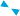 D
HELPFUL LINK
60O
THIRD ANGLE PROJECTION
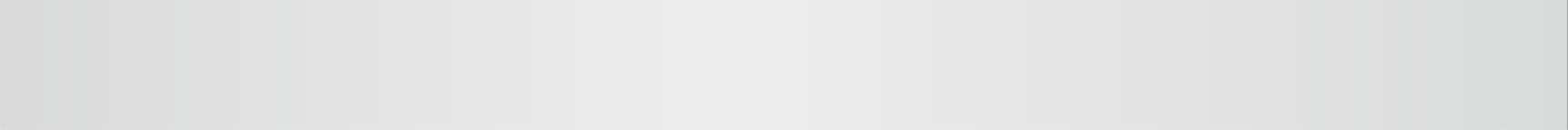 DIMENSIONS
AUXILIARY VIEWS - ORTHOGRAPHIC DRAWING
(not drawn to scale)
technologystudent.com © 2024	V.Ryan © 2024
20mm
WORLD ASSOCIATION OF TECHNOLOGY TEACHERS	https://www.facebook.com/groups/254963448192823/
15
QUESTION
30mm
Draw the front, side and auxiliary views, of the cast steel part shown opposite.
Details and dimensions of the object / part are
shown on the right.
Please note: the auxiliary view will show the true size and shape of the 60 degree angled surface.
80mm
10
40mm 80mm
ISOMETRIC
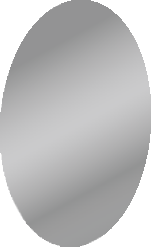 HELPFUL LINK:
https://technologystudent.com/despro_3/auxil9.html
HELPFUL LINK
THIRD ANGLE PROJECTION
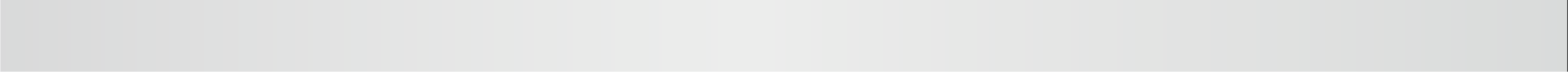 AUXILIARY VIEWS - ORTHOGRAPHIC DRAWING
technologystudent.com © 2024	V.Ryan © 2024
WORLD ASSOCIATION OF TECHNOLOGY TEACHERS	https://www.facebook.com/groups/254963448192823/
QUESTION
SQUARE PYRAMID (ISOMETRIC)
Complete the two auxiliary views, of the Square Pyramid.
Details and dimensions are
shown on the right of the page.
PLAN VIEW
3
4
60O
1
DIMENSIONS
(not drawn to scale)
PLAN VIEW
1
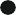 3
2
5
80mm
X
1
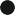 4
2
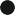 X
HELPFUL LINK:
https://technologystudent.com/despro_3/auxil10.html
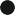 60O
5
80mm
Y
Y
HELPFUL LINK
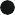 5
4
2
3
FRONT VIEW
THIRD ANGLE PROJECTION
FRONT VIEW
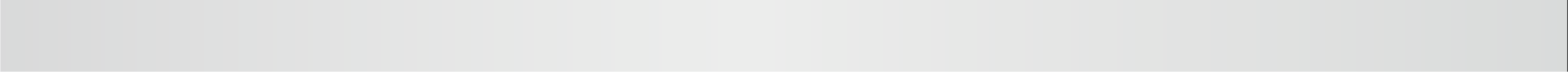 AUXILIARY VIEWS - ORTHOGRAPHIC DRAWING
technologystudent.com © 2024	V.Ryan © 2024
WORLD ASSOCIATION OF TECHNOLOGY TEACHERS	https://www.facebook.com/groups/254963448192823/
QUESTION
SQUARE PYRAMID (ISOMETRIC)
Draw the Front, side and two auxiliary views, of the Square Pyramid. Details and dimensions are shown on the right of the page.
DIMENSIONS
(not drawn to scale)
PLAN VIEW
80mm
HELPFUL LINK:
https://technologystudent.com/despro_3/auxil10.html
80mm
HELPFUL LINK
THIRD ANGLE PROJECTION
FRONT VIEW